Мандельштам Осип Эмильевич
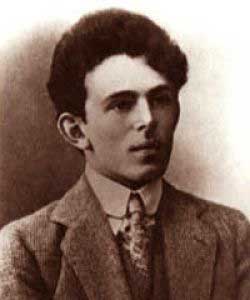 Биография и Творческий путь
Даты жизни
Родился  2(14 января) 1891года  -  погиб в пересыльном лагере  в  1938 году
Детство и учеба Осипа Мандельштама. Родился 2 (14) января 1891 в петербургской еврейской купеческой семье. Учился в Тенишевском училище, увлекался эсеровским движением (воспоминания «Шум времени»,1925). В1911-17 изучал в Петербургском университете романскую филологию (курса не закончил).
Символизм Мандельштама
Акмеизм Мандельштама
В 1911 Мандельштам сближается с Н. С. Гумилевым и А. А. Ахматовой, в 1913 его стихи Notre Dame, «Айя- София» печатаются в программной подборке акмеистов. Программа акмеизма для него конкретность, «посюсторонность», «сообщничество сущих в заговоре против пустоты и небытия», преодоление хрупкости человека и косности мироздания через творчество («из тяжести недоброй и я когда-нибудь прекрасное создам»): поэт уподобляется зодчему, первая книга Мандельштама называется «Камень» (1913, 2-е изд. 1916). Так же «зодчески» должно строиться и общество (стихи о всеединящем Риме, статьи «Петр Чаадаев», «Скрябин и христианство»). Стихи его приобретают высокую торжественность интонаций, насыщаются классическими мотивами («Петербургские строфы», «Бах», «Я не увижу знаменитой «Федры»); в сочетании с бытовыми и книжными темами это порой дает остраненно- причудливые рисунки («Кинематограф», «Домби и сын»). К нему приходит известность в литературных кружках, он свой человек в петербургской богеме, задорный, ребячливый и самозабвенно-торжественный над стихами. А. А. Ахматовой
Ссылка и гибель Мандельштама
В мае 1934 Мандельштам арестован (за «эпиграмму» и другие стихи), сослан в Чердынь на Северном Урале, после приступа душевной болезни и попытки самоубийства переведен в Воронеж. Там он отбывает ссылку до мая 1937, живет почти нищенски, сперва на мелкие заработки, потом на скудную помощь друзей. Мандельштам ждал расстрела: неожиданная мягкость приговора вызвала в нем душевное смятение, вылившееся в ряд стихов с открытым принятием советской действительности и с готовностью на жертвенную смерть («Стансы» 1935 и 1937, так называемая «ода» Сталину 1937 и др.); впрочем, многие исследователи видят в них лишь самопринуждение или «эзопов язык».
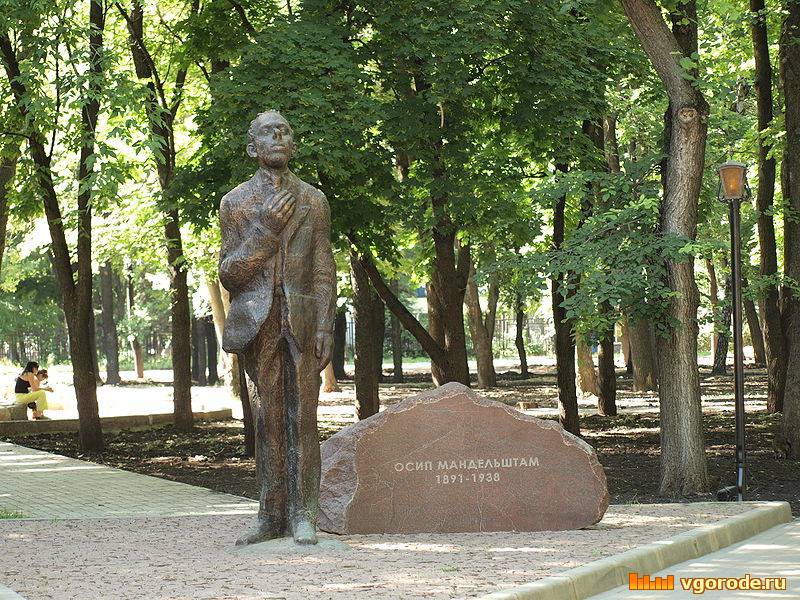